«Природа так обо всем позаботилась, что повсюду ты находишь чему учиться.»
Леонардо да Винчи
     Великий итальянский ученый, философ, мыслитель эпохи Возрождения.
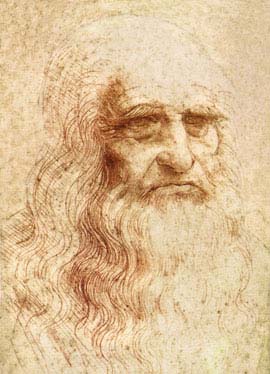 История развития
Идея применения знаний о живой природе для решения инженерных задач принадлежит Леонардо да Винчи, который пытался построить летательный аппарат с машущими крыльями, как у птиц: орнитоптер.
Орнитоптер
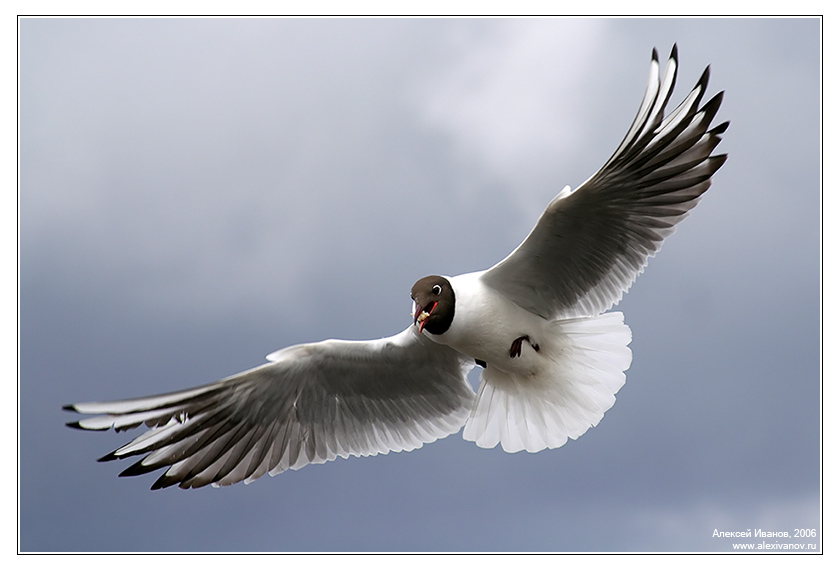 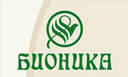 В 1960 году в Дайтоне (США) состоялся первый симпозиум по бионике, который официально закрепил рождение новой науки и название, предложенное американским инженером Джеком  Стилом.
Бионика - что это?
Бионика - наука, занимающаяся изучением строения и функционирования живых организмов, чтобы использовать это для создания новых приборов и механизмов.
ГОЛОГРАММЫ В ПЕЧАТИ
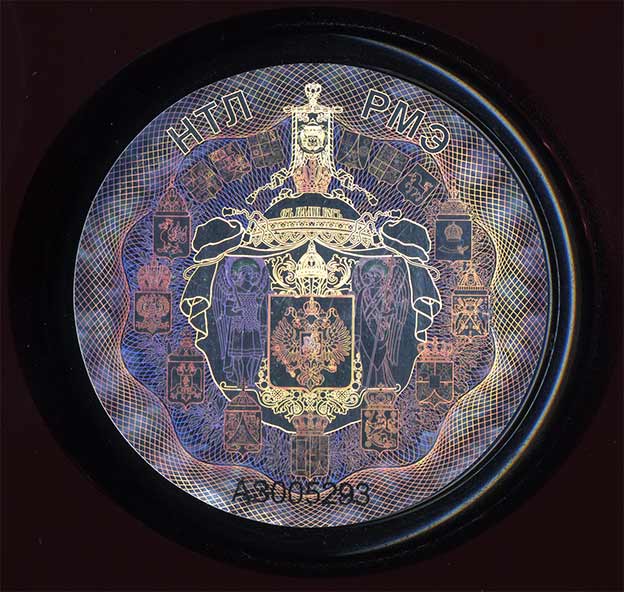 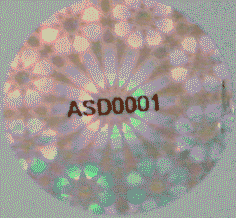 Ярко окрашенные участки                    крыльев и хвоста
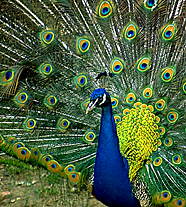 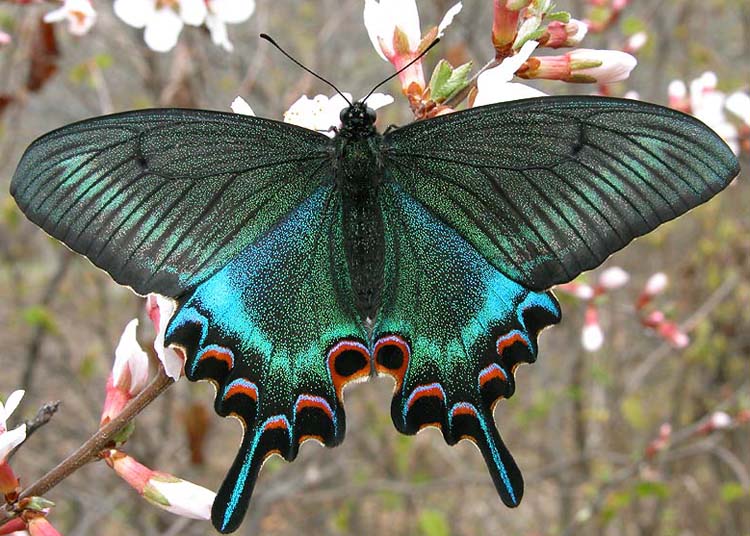 ВЫСОКОСКОРОСТНЫЕ поезда
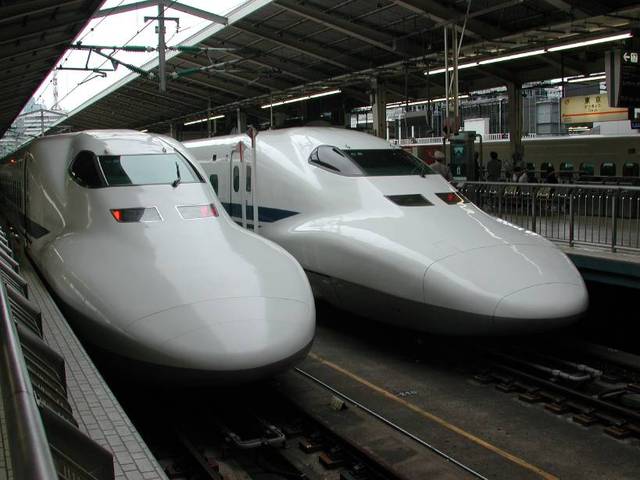 ПТИЦА    ЗИМОРОДОК
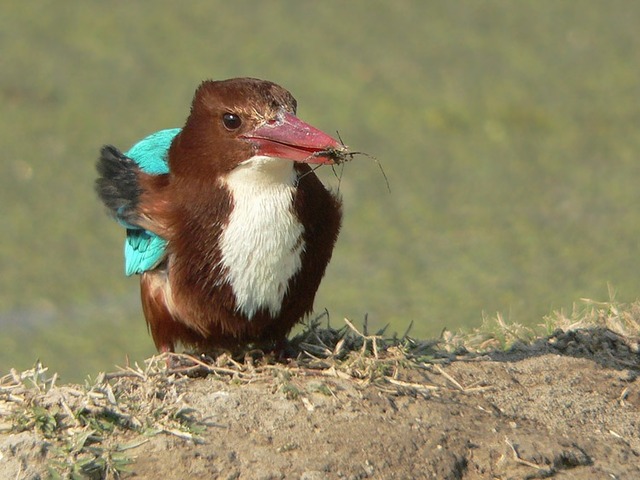 ЗМЕИНЫЙ ЗУБ
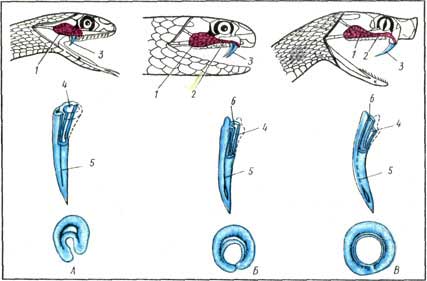 Медицинские иглы
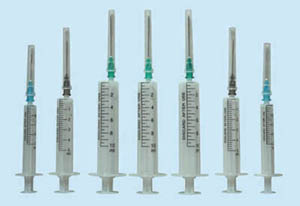 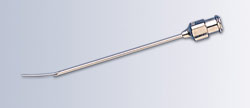 Лотос
Лотос и краска «лотосан»
лепестки белого лотоса  усеяны крошечными остриями, на которых частички пыли и грязи легко смываются каплями дождя
Эйфелева башня и берцовая кость
300-метровая башня инженера-мостовика Александра Гюстава Эйфеля стала своеобразным символом Парижа. 
      Интересно, что конструкция Эйфелевой башни в точности повторяет строение большой берцовой кости, легко выдерживающей тяжесть человеческого тела. Совпадают даже углы между несущими поверхностями.
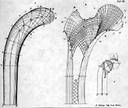 Костная структура головки бедренной кости
Строительство Эйфелевой башни
Нобелевская премия
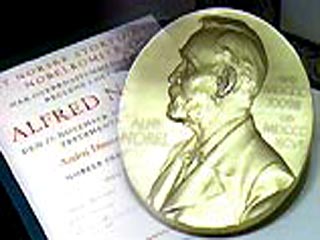 ВАРИАНТ 1   задание №1   Изобретение !
--------- тоже была изобретена не человеком, а стенными осами и шершнями. Они разжевывали старую -----------, производя 
   при этом серую -------- для постройки своих гнезд. За осами, очевидно, подсмотрел китаец Цай Лунь, который нашел способ делать -------.
Изобретение бумаги
Бумага тоже была изобретена не человеком, а стенными осами и шершнями. Они разжевывали старую древесину, производя при этом серую бумагу для постройки своих гнезд. За осами, очевидно, подсмотрел китаец Цай Лунь, который нашел способ делать бумагу.
шершни ,осы и бумага
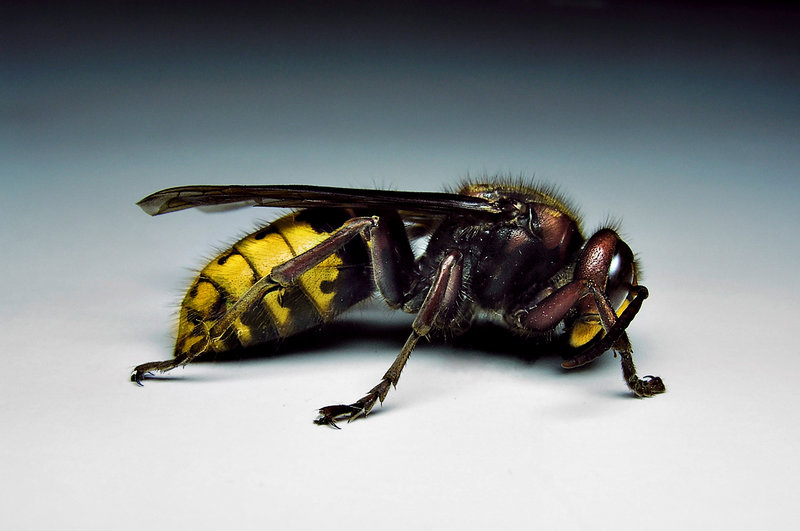 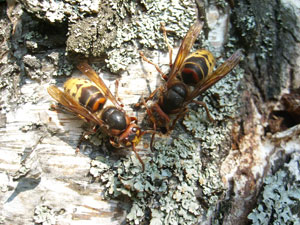 ВАРИАНТ  2    задание №1 Изобретение !
Один из видов водяных жуков, прихватив воздушный пузырь опускается с ним под ------  
    Пузырь служит в качестве ---------. Он принимает от жука углекислый газ, выпускает его в воду, а из нее набирает растворенный в воде кислород. Таким образом жук---------. Жак-Ив Кусто просто позаимствовал идею      
   ------- у этого замечательного насекомого.
Изобретение акваланга
Один из видов водяных жуков, прихватив воздушный пузырь опускается с ним под воду. Пузырь служит в качестве легкого. Он принимает от жука углекислый газ, выпускает его в воду, а из нее набирает растворенный 
    в воде кислород. Таким образом жук дышит. Жак-Ив Кусто  просто позаимствовал идею акваланга у этого замечательного насекомого.
изобретение акваланга
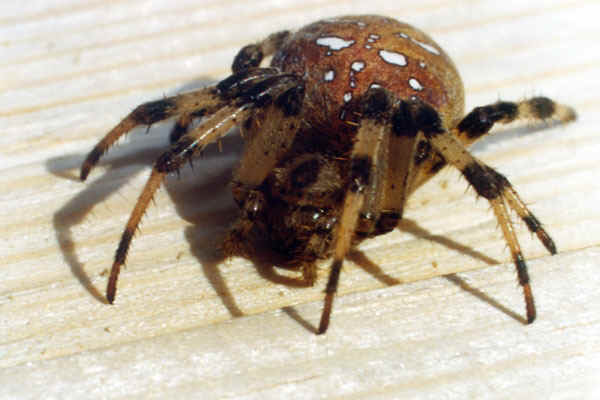 ВАРИАНТ 1.      Задание № 2.Кровеносные сосуды и нефтепровод
Японцы подметили, что стенки кровеносных сосудов ------------, и догадались перенести природный опыт на нефтепроводы. В результате ---------- способность труб резко возросла.
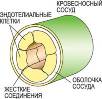 ВАРИАНТ 1.      Задание № 2.Кровеносные сосуды и нефтепровод
Японцы подметили, что стенки кровеносных сосудов шероховаты, и догадались перенести природный опыт на нефтепроводы. В результате пропускная способность труб резко возросла.
ВАРИАНТ 2   Задание № 2Муха и прибор для авиации.
Муха - для бионики оказалось очень полезной. 
      Глаза мухи ---------- .Муха одновременно видит не одно, а много изображений какого-либо предмета. Когда это предмет движется, то он как бы переходит от одного изображения в другое. А это дает возможность с большой точностью определять -----------движения тела.  Этот принцип устройства  глаз был изучен и  инженеры создали новый прибор - “глаз мухи”, предназначенный для  определения  ----------  самолетов.
ВАРИАНТ 2   Задание № 2Муха и прибор для авиации.
Муха - для бионики оказалось очень полезной.  
       Глаза мухи фасеточные. Муха одновременно видит не одно, а много изображений какого-либо предмета. Когда это предмет движется, то он как бы переходит от одного изображения в другое. А это дает возможность с большой точностью определять скорость движения тела.  Этот принцип устройства  глаз был изучен и  инженеры создали новый прибор - “глаз мухи”, предназначенный для определения скорости самолетов.
Творческое заданиеНаписать эссе на тему  «Бионика»
Вопросы 
 1. Какое значение имеет изучение биологии для научно-технического прогресса?
2. Какими свойствами должен обладать специалист, занимающийся бионикой.
3.Почему необходимо так наблюдать за природой и брать у неё примеры?
4. Почему живые организмы служат нам примером?
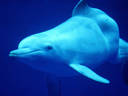 «Патенты»     природы
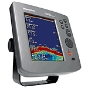 локаторы
Явление радио- и эхолокации
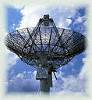 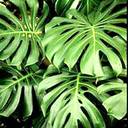 Зеленый лист и солнечные батареи
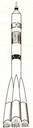 Реактивное движение
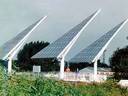 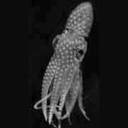 «Патенты» живой природы
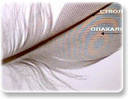 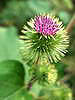 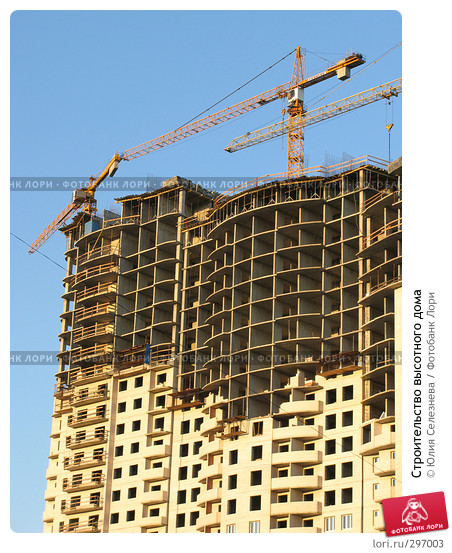 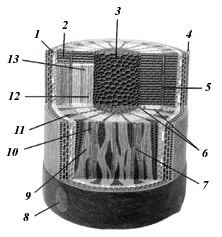 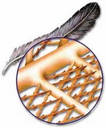 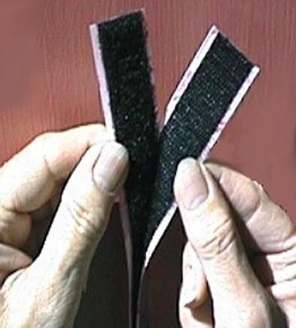 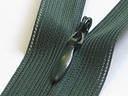 ПРИНЦИП СТРОЕНИЯ
застежка «молния»
и перо птиц
«липучки»
и соплодие 
репейника
Стебля пшеницы и высотного здания
АВТОР ПРЕЗЕНТАЦИИ: 
УЧИТЕЛЬ БИОЛОГИИ ГБОУ СОШ №1010
АБОВЯН НОННА АРКАДЬЕВНА